The Enlightenment
“The Age of Reason”
Thomas Hobbes
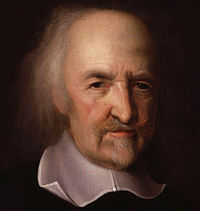 Humans are naturally wicked & selfish
Gov’t is needed to keep order
Social Contract
People hand their right over to a strong ruler  gain law & order
Ruler needs total power to keep citizens under control
Once the people enter into contract with the gov’t; they couldn’t rebel.
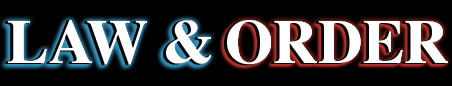 Wrote Leviathan (1651)
that great Leviathan called a Commonwealth or State which is but an Artificial Man; though of greater stature and strength than the Natural, for whose protection and defense it was intended; and in which, the Sovereignty is an Artificial Soul, as giving life and motion to the whole body ..
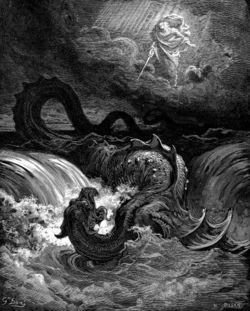 Foundation of Power
Old Idea

Monarch’s rule is justified by divine right
New Idea

Government’s power comes from the consent of the governed.
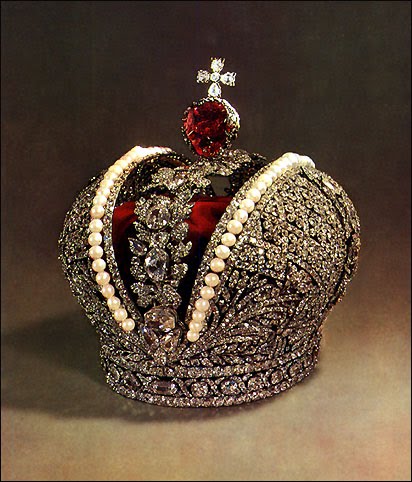 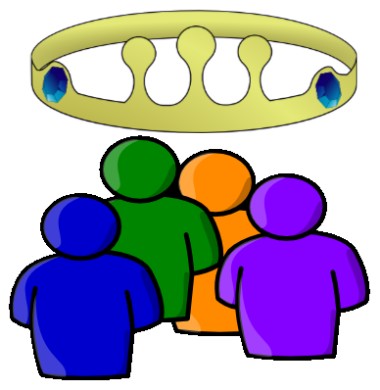 John Locke
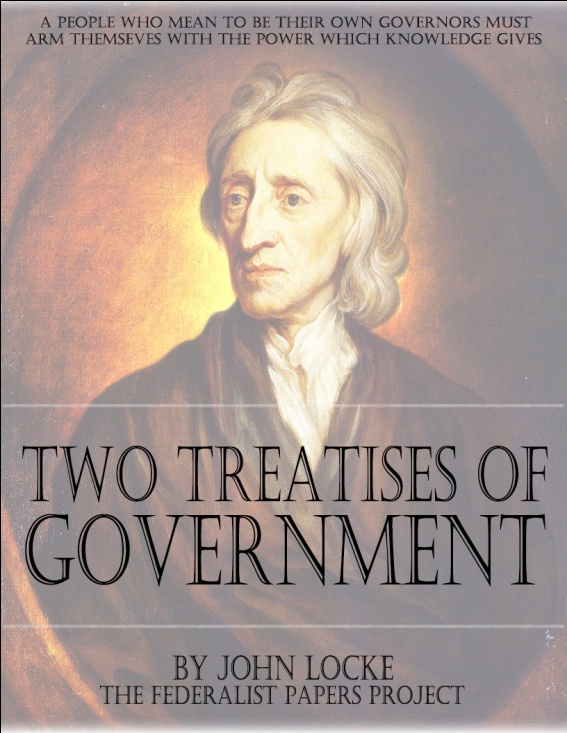 More positive view of human nature	Tabula Rasa – “blank slate”
People are formed by their experiences
  Purpose of gov’t was to create order in society
  Three Natural Rights (born with)
Life
Liberty
Property

  Gov’t’s power comes from the consent of the people
  Therefore:
  people had the right to rebel if the gov’t broke the contract
Philosophes
French word for philosopher
Mid – 1700’s, France became a meeting place for people to discuss politics and ideas
5 Core beliefs of the Philosophes:
Reason – truth is discovered through reason
Nature – what was natural was good & reasonable
Happiness – happiness could be found on Earth
Progress – society could improve
Liberty – call for freedoms
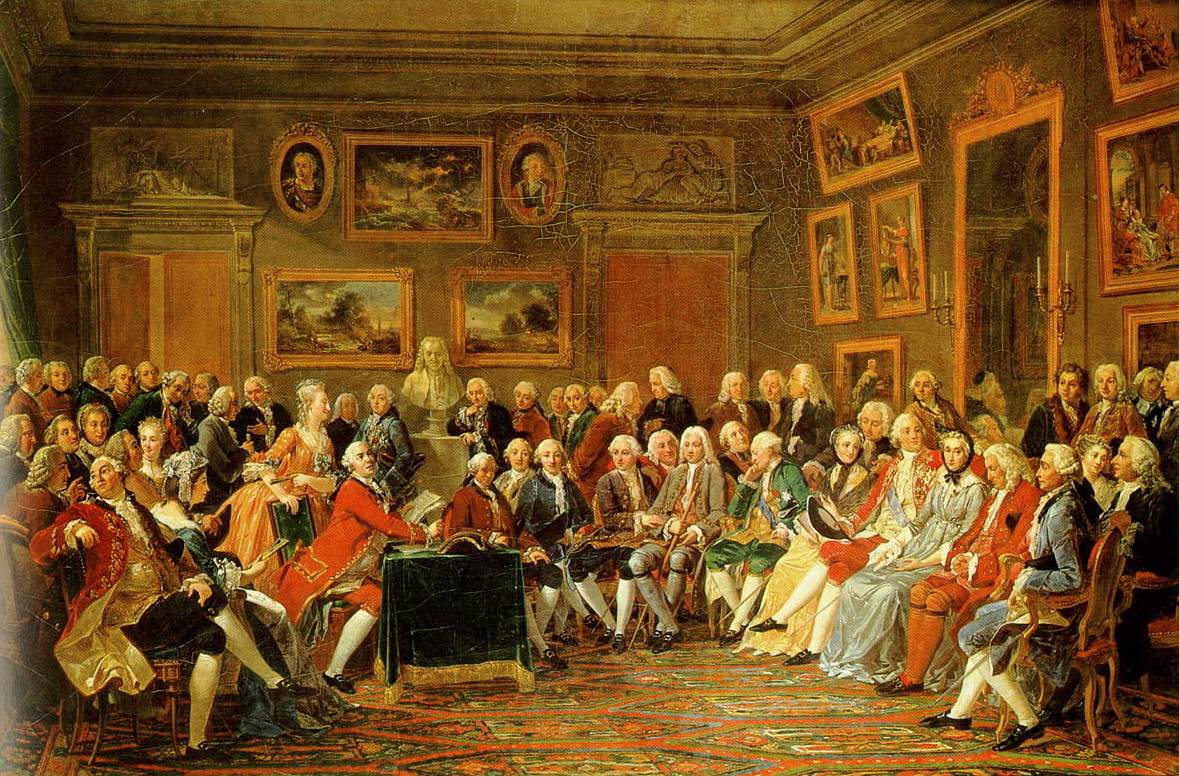 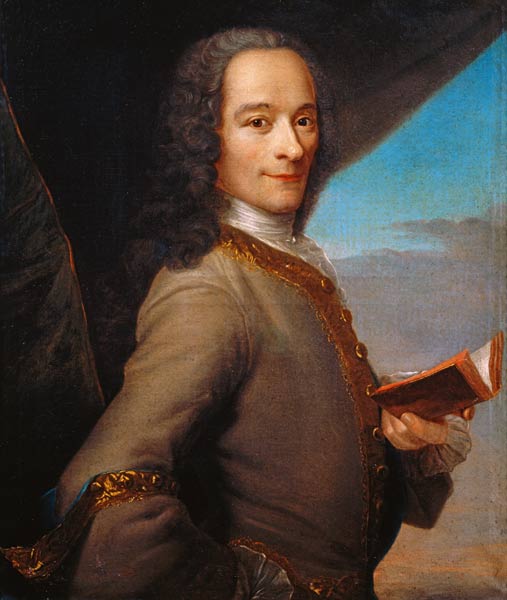 Voltaire (Francois Marie Arouet)
Most influential of the Philosophes
Used satire (sarcasm) in his writings
Made many enemies b/c of  his sharp tongue
Believed an  enlightened despot would help reform society – admired England
Emphasized freedom of thought and relative freedom of speech
Believed in religious liberty – criticized intolerance & social usefulness of religion
Condemned the established church – clergy bred intolerance, bigotry, and superstition
Praised the cultural advancements of Louis XIV
“I do not agree with a word you say but will defend to the death your right to say it.”
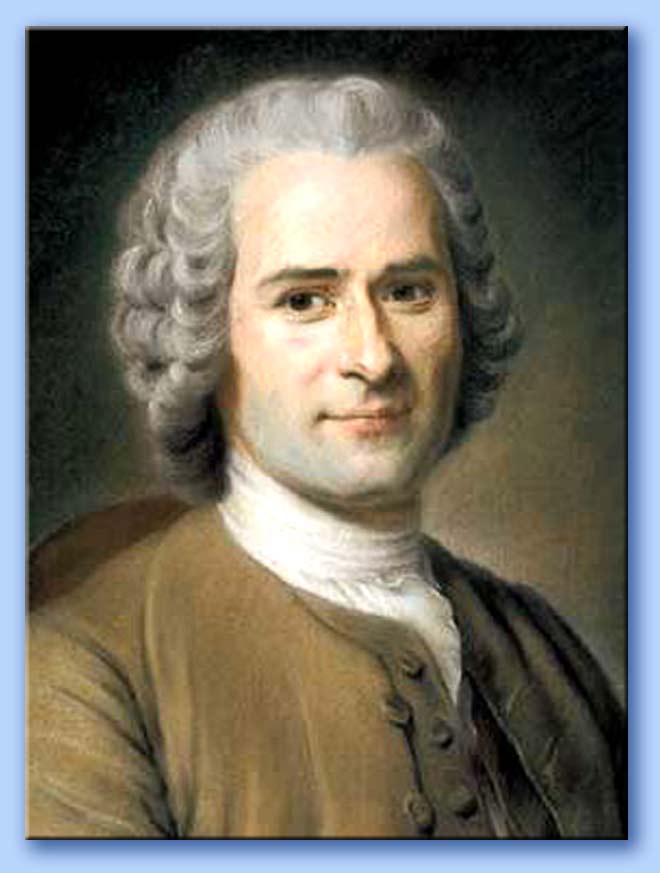 Jean Jacques Rousseau
Man is good; society corrupts man
Man is a “noble savage”
Social Contract (1762)
Agreement between free individuals to  create a society and a gov’t
Individual surrender natural liberty  to each other
Individual wills combine into a General Will. 
People give up some freedoms for the common good.
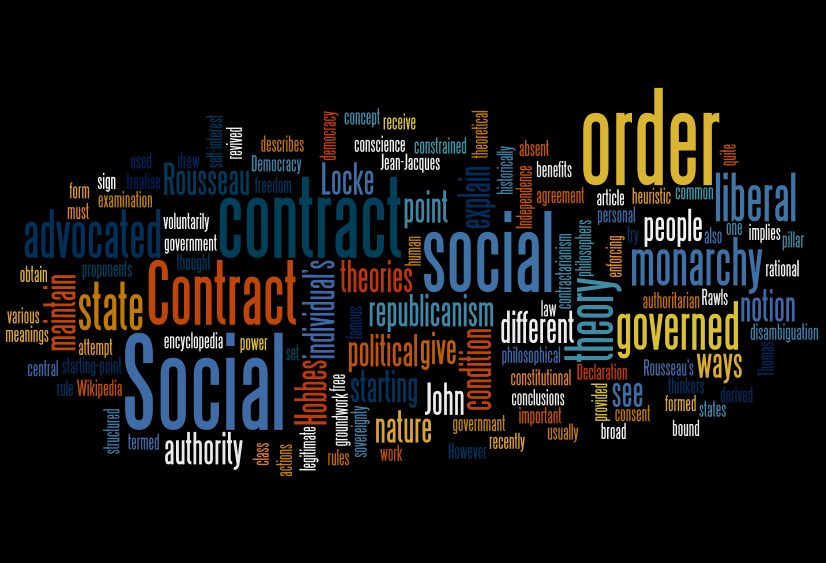 Direct Democracy was the ideal government
All people are equal
Baron de Montesquieu
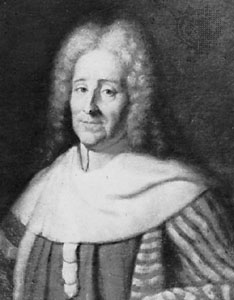 Spirit of Laws (1748)

Separation of powers within gov’t – Checks and Balances 
Believed that England was the best example of this
Type of law was related to the local conditions

Republics – small states
Despotism – large states
Monarchies  - moderate size
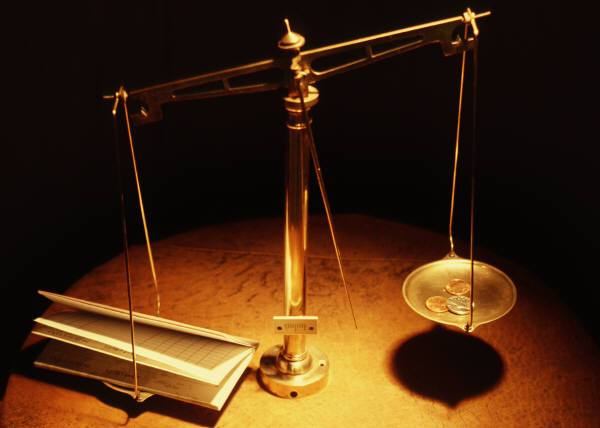 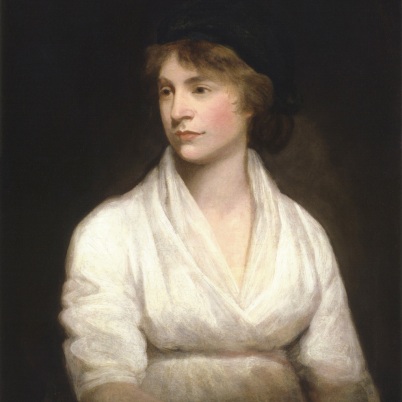 Mary Wollstonecraft
18th century English writer
A Vindication of the Rights of Women (1792)

Pioneer of women’s rights

Considered a founding philosopher for the feminist movement.

Her daughter was Mary Shelly - Frankenstein
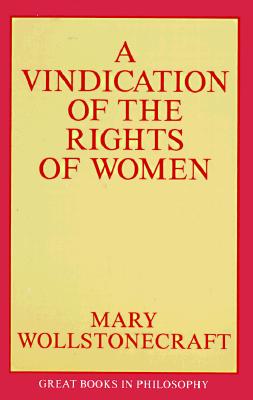 Argued that women were NOT inferior to men

Lack of education

Women and men should be treated as rational beings in a society of reason.